CULTURE AND ORAL HEALTH
PRESENTED BY:
DR  SMRITI SAXENA
TOTAL SLIDES-68
1
Contents
Introduction
Terminologies related to culture 
Cultural practices in India
Family
Food habits
Oral hygiene practices
Other habits 
Caste
Sex and marriage
TOTAL SLIDES-68
2
Contents
Cultural practices across the world
Tooth avulsion/ Ablation/ Extraction
Traditional tooth bud gouging/removal
Mutilation of tooth crown
Decorative dental inlays and crowns
Piercing Of Oro-facial Soft Tissue 
Attitudes Towards Oral Health  
Conclusions 
References
TOTAL SLIDES-68
3
AS THE SOIL, HOWEVER RICH IT MAY BE, CANNOT BE PRODUCTIVE WITHOUT CULTIVATION, SO THE MIND WITHOUT CULTURE CAN NEVER PRODUCE GOOD FRUIT
TOTAL SLIDES-68
4
Introduction
For an individual to survive successfully in a society, he or she should develop the essential qualities necessary to fit effectively in the society. 

These essential qualities are the acquirement of customs, beliefs, laws, moral percept, art, skills and religion.
TOTAL SLIDES-68
5
Introduction
These qualities may have beneficiary effect or sometimes have a detrimental effect on the general health as well as on the oral health. 

In a large and popular nation like India, there are many "subcultures" each differing from other in some of the characteristics and have an impact on oral health.
TOTAL SLIDES-68
6
Terminologies
Society: defined as an organization of member agents.  In other words society is made up of group or groups of individuals.  
Community: defined as a group of individuals and families living together in a defined geographic area, usually comprising a village, town or city.  These communities are a network of human relationships and form the major functioning unit of the society.
TOTAL SLIDES-68
7
Terminologies
Culture is defined as "Learned behavior which has been socially acquired".

The process by which an individual gradually acquire culture and becomes a part of the society is called socialization.
TOTAL SLIDES-68
8
Cultural practices in India
TOTAL SLIDES-68
9
FAMILY
TOTAL SLIDES-68
10
FAMILY
The family is a primary unit in all societies.  
It is a group of biologically related individuals living together and eating from a common kitchen. 
as a biological unit, the family members share a pool of genes; 
as a social unit, they share common physical and social environment; 
as a cultural unit, the family reflects the culture of wider society of which it forms a part and determines the behavior and attitude of its members.
TOTAL SLIDES-68
11
FAMILY
.

In India the common beliefs are:
Children are gifts of God
Children are poor man’s wealth 
Hindus and Muslims should have a son
Close      birth
 intervals
TOTAL SLIDES-68
12
Rural India (Gwalior region), child is not put to breast feeding  during the first 3 days due to misbelief that colostrum is harmful- prevents passive transport of immunity – susceptible to oral infections.

Diarrhea in children during teething is a normal phenomenon  - malnutrition – affects oral tissues.
TOTAL SLIDES-68
13
FOOD HABITS
TOTAL SLIDES-68
14
Food habits
Rice is a staple  diet in eastern and southern states of India – riboflavin deficiency- gingivitis, angular stomatitis, dry and fissured lips, acute glossitis (mild).
Maize eating population – niacin deficiency- gingivitis, cheilitis, pellagra, atrophic glossitis with magenta color (common), with black color (rare) seen in areas of Telangana (A.P).
Dental fluorosis is high among the jowar eating population. (Krishnamachari et al (1978)
TOTAL SLIDES-68
15
Food habits
Gopalan et al described:
 Amino acid imbalance caused by an excess of leucine   is the cause of pellagra in both jowar and maize eaters.
 Vegetarianism – nutritional anemia especially B12 -     MOELLER’S GLOSSITIS ( erythematous, edematous and painful tongue that appears smooth because of lose of filliform papillae and fungiform papillae (rare).
TOTAL SLIDES-68
16
[Speaker Notes: L-leucine was found to interfere with tryptophan and nicotinic-acid metabolism, and leucine supplements induced " black tongue "]
Food habits
Men eat first  and the women eat last and poorly served – poor nourishment.
 
In parts of Andhra Pradesh and Northern Karnataka, the habits of taking spicy food and high consumption of  green chilies is prevalent – oral cancer and peptic ulcer.
TOTAL SLIDES-68
17
Food habits
Fasting  - acidity, peptic ulcer, nutritional anemia, loss of weight - dental erosion, dry mouth.

Hindus – prohibits eating beef – prevents the occurrence of the disease Taeniasis caused by adult form of Taenia Saginata (Beef tape worm) which manifests orally as oedematous mucosal ulcers, gingival bleeding apart from the general manifestation.
TOTAL SLIDES-68
18
Food habits
Muslims – pork is forbidden – prevents the occurrence of Taeniasis and Cysticercosis, which manifests orally as oedematous mucosal ulcers, gingival bleeding and lesions mimicking mucocles.

Jews do not eat Pork, shell fish and certain other foods. They also follow strict dietary laws regarding  the storing, preparation and serving food (avoid alcoholic drinks and meat products).
TOTAL SLIDES-68
19
Food habits
Intake of Western diet  - refined carbohydrates including large amount of  snack food , confectionery and canned soft drinks (Mayhall 1975)  - dental caries, dental erosion
TOTAL SLIDES-68
20
ORAL HYGIENE PRACTICES
TOTAL SLIDES-68
21
Oral hygiene practices
1. RELIGION
Hindus 
Brahmins (Priests) clean their teeth with cherry wood for about an hour facing rising sun reciting prayers and involving heavenly blessings on them and their family members.
TOTAL SLIDES-68
22
Oral hygiene practices
Muslims 
Muslims as a part of namaaz, clean their teeth five times a day – improves oral health.

Few of them also use miswak tooth sticks, tooth picks and gum massaging as part of oral hygiene aid.
TOTAL SLIDES-68
23
Oral hygiene practices
2. CHEWING TWIGS 
Indians – twigs of mango, neem, triphala, coconut fibres as DATUN to clean their teeth which have anti microbial property as well (G M Prashant, 1991).
TOTAL SLIDES-68
24
Oral hygiene practices
3. DENTRIFICES 
Rural and urban slum area – common salt, charcoal powder, brick powder, sand, ash and cow dropping as cleaning material – enamel abrasion, dentin hypersensitivity and gingival recession.
TOTAL SLIDES-68
25
OTHER HABITS
TOTAL SLIDES-68
26
Alcohol
Alcoholic drinks are tabooed in Islam and brahmins’ caste of hindus , Jainism– promote oral health.

Western culture – alcohol glamorous and as a status symbol.
TOTAL SLIDES-68
Increases the incidence of oral cancer and mental illness
27
Smoking tobacco
Beedi smoking – lower social class people
Hookah – frequent in places where Mughal culture is still present.
Reverse smoking – fishing communities of Vishakhapatnam and Srikakulam districts
Reasons –
prevent halitosis and tooth ache
Not to expose the lighted end to wind.
Females do it to prevent husband from seeing it.
Prevent ashes from falling over the suckling child.
CANCERS OF HARD PALATE AND BASE OF THE TONGUE.
TOTAL SLIDES-68
28
Smoking tobacco
Western Societies – STATUS SYMBOL

Smoking among pregnant women – increases incidence of cleft lip and cleft palate in the child and also low birth weight child.
TOTAL SLIDES-68
29
Chewing pan 
India – offering pan is a way of welcoming the guest in 
      West Bengal, eastern U.P , Rajasthan, Maharashtra.
Oral cancer and staining of teeth
TOTAL SLIDES-68
30
Fomentation
Belief – fomentation reduces pain in decayed teeth.


Fomentation increases the spread of inflammation along the facial planes causing cellulitis.
TOTAL SLIDES-68
31
Kola chewing
The chewing of kola nut is common in West and Central Africa.  
The chewing of kola nut plays an important role in religious functions.  
It contains alkaloids like caffeine, theobromine and tannin. 
The high tannin level in the nut is reported to exert a beneficial effect on healing of oral mucosal lesions and to exert a possible cariostatic effect.
TOTAL SLIDES-68
32
Alum rinsing
There is a wide belief that rinsing the mouth with alum solution would make the gums stronger. 
The antibacterial characteristics helps in curing the oral ulcers.
It may have adverse effect on health as well .
TOTAL SLIDES-68
33
Caste
Indian society is based on caste system. Caste system is less rigid in urban areas. 
In rural India, caste is an important basis of social differentiation. 
Children of lower caste people are forbidden to attend the schools. 
There is a notion that they will be ill treated in all aspects, including discriminations in providing health facilities.
TOTAL SLIDES-68
34
Caste
These lower caste people work in agricultural fields of land lords and they in turn get their daily wages which is usually insufficient. 

These practices have direct and indirect effect on oral health of the lower caste people.
TOTAL SLIDES-68
35
Sex and marriage
Sexual customs vary among different religious and ethnic groups.
The practices of :
polygamy (marrying of one man to several women) 
polyandry (marrying of one woman to several men) seen in many tribal communities of the country (Todas of Nilgiri hills, Nayars of Malabar coast, the inhabitants of Jaunsar Bhawar in Uttar Pradesh) 
These practices attribute to the high rate of venereal diseases and affect the oral health.
TOTAL SLIDES-68
36
Cultural practices across the world
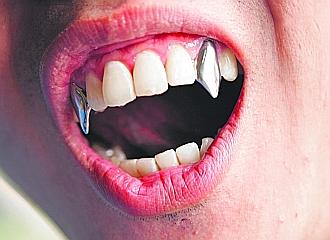 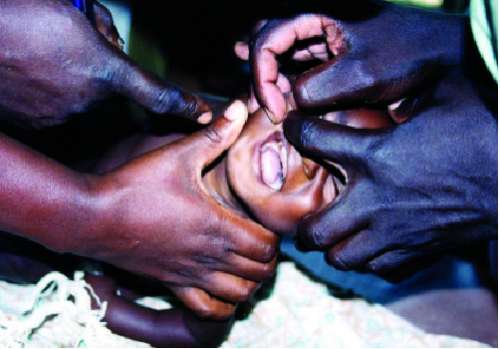 TOTAL SLIDES-68
37
Cultural practices directly affecting oral health
The practice of deliberate mutilation of the human dentition is known to have existed since prehistoric times in an ethnically and geographically diverse range of people. These practices include:  
1. MUTILATION OF TOOTH CROWN
Tooth avulsion
Tooth Bud gouging
Chipping and filling of teeth
Lacquering of teeth
Decorative dental inlays and crowns
2. MUTILATION OF SOFT TISSUE
TOTAL SLIDES-68
38
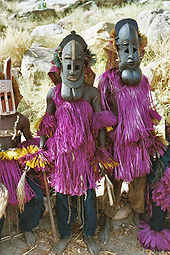 MUTILATION OF TOOTH CROWN
It is common in:
Dogon people of Mali
The kirdi of cameroun
The Tbo, Munchi, and Yoruba of Nigeria 
The Bahigh tribe of Uganda
Tribes of Southwest Africa (Narrubia), Angola and Botswana  
Various Kavango tribes of South West Africa  
Various Lokwe, Wanyembo and Ovambo tribes in South West Africa and Angola
TOTAL SLIDES-68
39
Reasons for altering the shape of teeth-

Aesthetics
Tribal identity
Initiation of rituals
Religious motives
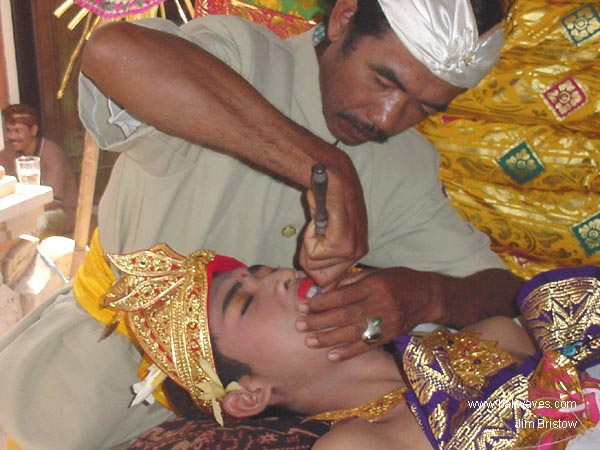 TOTAL SLIDES-68
40
Tooth avulsion/Ablation/ Extraction
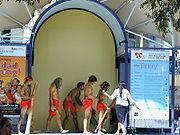 Van Ripen (1918) and Campbell (1923) described the practice of tooth avulsion among Australian Aboriginal tribes. 

The practice of tooth avulsion is one which dates from early Mesolithic period to late Paleolithic times. 

The practice has a wide geographic distribution and has been described in Africa, central and South America, parts of South East Asia, the Philippines, Indonesia, Melanesia, Polynesia and Australia.
TOTAL SLIDES-68
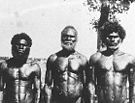 41
[Speaker Notes: The term "Aboriginal" has traditionally been applied to indigenous inhabitants of mainland Australia, Tasmania, and some of the other adjacent islands.]
Reasons
Tribal identification (Handler1994; Van Rippen 1978)
Initiation ritual 
Sign of manhood/ bravery
Differentiation of sexes
Sign of marriageable age for women
Therapeutic purpose
Cultural mimicry
Local superstition - that during sleep the soul departs and re-enters the body via mouth- hence the need to remove anterior teeth.
TOTAL SLIDES-68
42
Social status (Fastlicht 1948, 1976)
Sign of ceremonial sacrifice
To ensure  life after death
Aesthetics and fashion( Fastlicht, Romero 1958; Rubin de la Borbolla 1940)
To allow room intra orally for the placement of lip plugs and labrets
TOTAL SLIDES-68
43
Complications
Dento alveolar complications include alveolar fractures, damage to mucosal tissue and fracture of tooth crown leaving the tooth roots in situ. 
    
                                        
                                              Gross wound sepsis 

    
 periapical granuloma, abscess formation consequent to trauma, pulp necrosis, and bacterial infestation of the root canal.
TOTAL SLIDES-68
44
TRADITIONAL TOOTH BUD GOUGING/REMOVAL
Terms used for tooth gouging 

Baba and Kay (1989) referred to the traditional practice in Southern Sudan, named ‘LUGBARA’ that involves the removal of unerupted canines as a treatment for childhood illnesses.

Rasmussen et al (1992) in Khartoum proposed, the lancing of the swollen alveolar process over the unerupted canine with a heated instrument is known as ‘HAIFAT’.
TOTAL SLIDES-68
45
The procedure is done as early as in one month till up to three years of age. Most studies report a peak age of 4-18 months (Kikwilu E.N 1997); (S.N.Dewhurst 2001).

The places include Tanzania, Uganda and Somalia, Acholi and Lango tribes in Northern Uganda, near the border of Sudan.
TOTAL SLIDES-68
46
COMPLICATIONS
Any attempt at enucleation of the developing primary canine tooth bud will cause major disruption of the underlying successional tooth bud; with damage ranging from hypoplasia to total atrophy. 

Tooth bud gouging also has the risk to life of the child. Severe hemorrhage, septicemia and tetanus have caused fatalities.
TOTAL SLIDES-68
47
PATTERNS OF CHIPPING & FILLING
 The simplest form of tooth mutilation is the filling of the teeth. 
 In general various forms of chipping, filling of the tooth crown primarily involve mutilation of:
Incisal edges
Mesial/Distal incisal angles
Mesial/Distal incisal surfaces
Labial surface
Whole tooth crown
TOTAL SLIDES-68
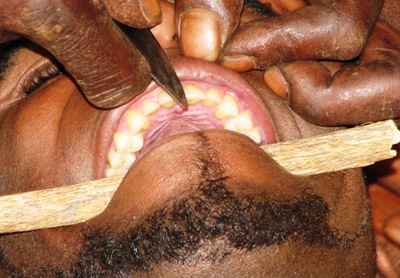 48
LACQUERING & DYEING OF TEETH
Blackening of teeth was seen in ancient Japan, Vietnam and Philippines. 
In French colonial Annam (now Vietnam), every Annamese of either sex was expected to have his/her teeth blackened by a process said to be very painful.
The custom is still practiced by some people in Vietnam, Laos and Thailand, some areas of Indonesia and the Philippines and in parts of Columbia and Peru of South America.
TOTAL SLIDES-68
49
Reasons
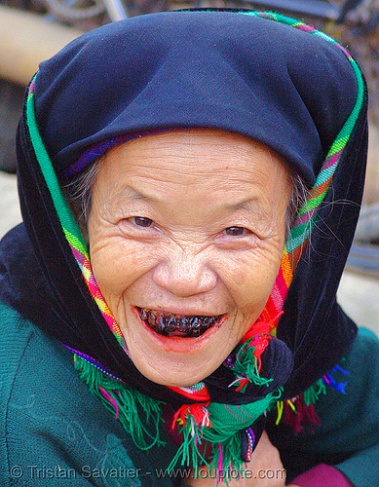 Concepts of beauty or maturity. 
In Vietnam also, tooth lacquering is used for cosmetic purposes.
Some people reportedly blacken their teeth to help prevent tooth decay.
The custom of ‘Ohaguro’ tooth blackening among the Japanese was primarily used to signify marriage and fidelity in marriage.
TOTAL SLIDES-68
50
DECORATIVE DENTAL INLAYS AND CROWNS
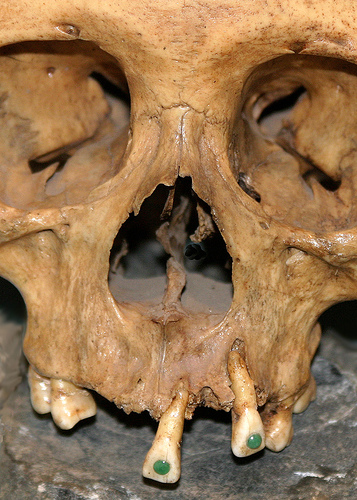 The use of dental inlays and crowns for adornment purposes is a form of non- therapeutic tooth mutilation occasionally encountered among contemporary people within and outside the tropics. 

Purposes  -  beautification, to signify wealth or signify some event.
TOTAL SLIDES-68
51
The practice of placing decorative inlays in front teeth was also carried out in India in previous times. 

In India the teeth of important people such as Kings of various Kingdoms were reportedly decorated with glass, pearl and diamond.
TOTAL SLIDES-68
52
MUTILATION OF SOFT TISSUE  				(PIERCING)
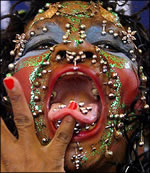 TOTAL SLIDES-68
53
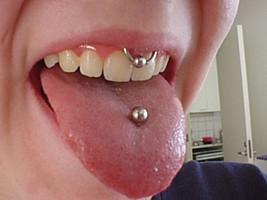 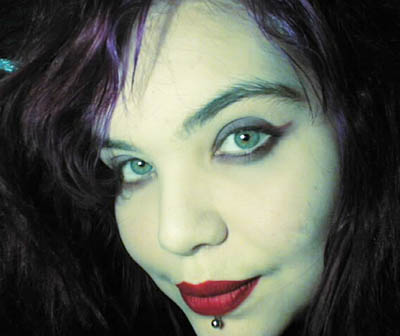 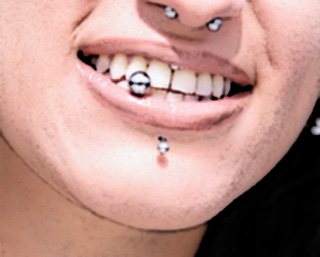 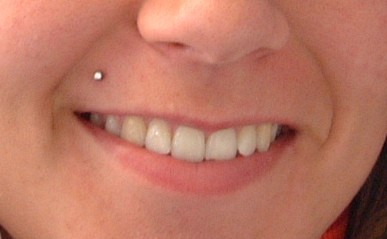 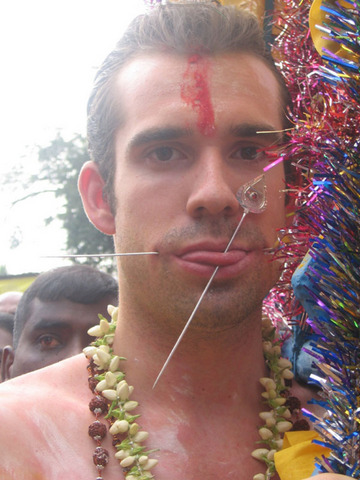 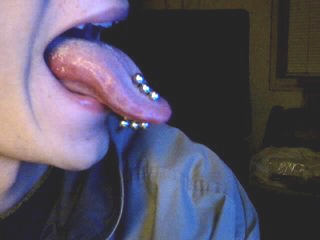 TOTAL SLIDES-68
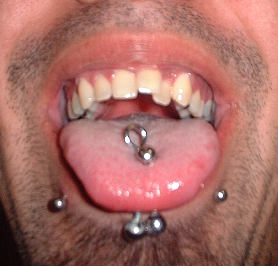 54
Complications of Piercing
LOCAL COMPLICATIONS 
The jewellery at the location can contribute to gingival recession at the anterior facial surface of the mandibular region, due to physical trauma to the tissues.
Functional issues involving the gag reflex, throat irritation and deglutition occurs with piercing done on the uvula.
For individual with several oral piercing, the effects on speech, mastication and deglutition are compounded.
TOTAL SLIDES-68
55
COMPLICATION DURING PIERCING

Hemorrhage – the highly vascularized tongue served by the deep lingual artery and vein will bleed during the procedure.
Nerve damage – the tongue being highly innervated by the trigeminal( mandibular division), facial, hypoglossal and glosso-pharyngeal nerves, it is possible to puncture a nerve during the procedure. 
If nerve damage occurs, there can be alteration in sensory (taste) or motor effects depending on the nerve affected.
TOTAL SLIDES-68
56
COMPLICATION DURING PIERCING
HIV, Hepatitis, Tetanus and other communicable diseases –any of these conditions can result from improper sterilization / disinfection of equipments or supplies.
TOTAL SLIDES-68
57
COMPLICATIONS IMMEDIATELY FOLLOWING PIERCING 
Local inflammation of tongue
Localized infection
Trauma to gingiva
Bacteremia
Ludwig’s angina.
TOTAL SLIDES-68
58
LONG TERM COMPLICATIONS
 Tissue hyperplasia – at the site and may be accompanied by pain and edema
 Dehiscence – the ball of the laberette or lip barbell rubbing against the gingival region of facial aspect of mandibular anteriors can create a dehiscence over time.
 Cracked or fissured teeth – this can result from para functional oral habits related to biting the barbell, careless jewellery insertion or during eating.
TOTAL SLIDES-68
59
PRACTICES OF FLUORIDE INTAKE
Tribal population and Aborigines population like eskimos, Newzealand Maoris, Ghanacians, Australian aborigines, Atayal aborigines have diet pattern free from refined carbohydrates (the staple food – cassava, maize, millet, yam, Tapioca, potatoes) – good source of fluorides.
Central African countries ( tribal areas of Tanzania)  Trona [a mixture of salts] is used as a Tenderizer, flavouring agent and preservatives, which is rich source of fluorides. (Mebelya 1992).
TOTAL SLIDES-68
60
ATTITUDES TOWARDS ORAL HEALTH
Evans cites four dental "myths" or beliefs embraced by older people that are detrimental to their oral health.  
These include the belief (myths) that
aging is naturally associated with tooth loss
dental care is expensive 
dental treatment require lengthy visits 
dentists and dental delivery systems do not vary from each other. 
Such attitudes can create barriers to seeking appropriate dental care.
TOTAL SLIDES-68
61
CONCLUSIONS
It is clear now that not all customs beliefs and practices are harmful to oral health.
There are certain beliefs and practices which are beneficial to oral health, those should be followed and encourage others to follow it and vice versa without hurting the sentiments of people. 
The mass media in the form of radio, television, newspapers, health exhibitions, can also change the attitude and behavior of the people.
TOTAL SLIDES-68
62
CONCLUSIONS
The primary health workers and school teachers can a play a vital role in creating the awareness on the adverse effects of deleterious cultural practices among the general population and students. 

This demands more patience as well as persistence from the health care workers, as the cultural practices are deep rooted and requires a very long time to change or modify.
TOTAL SLIDES-68
63
REFERENCES
Cultural modification of teeth.www.uic.edu/classes/osci/osci590/6 Accessed on 03.10.16 at 4:20 p.m.
Van Reenan J F. Tooth mutilation amongst the people of Kavango and  Bushmanland South West Africa (Namibia). Journal of Dental Association of  South  Africa.1978;33:205-218
Tayanin GL, Bratthall D. Black teeth- beauty or caries prevention? Practice and beliefs of the Kammu people. Community dentistry and oral epidemiology .2006;34:81-86
Shelia S Price & Maurice W Lewis. Body piercing involving oral sites. JADA. 1997;128:1017-1020
TOTAL SLIDES-68
64
REFERENCES
Dentistry – an illustrated history by Malvin E Ring.
Gopalan V. Possible role for dietary leucine in the pathogenesis of pellagra. The Lancet. January 1969;293(7587):197-199
Amrita Jay. Oral cysticercosis .British journal of oral and maxillofacial surgery. June 2007; 45(4):331-334
http://www.who.int/zoonoses/diseases/taeniasis/en/. Accessed on 05.10.16 at 09:20 p.m.
TOTAL SLIDES-68
65
REFERENCES
Text Book of Preventive and Social Medicine by K. Park, 22ND  Edition, Bhanarsidas  Bhanot Publishers. 
Essentials of Preventive and community dentistry by Soben Peter, 5th Edition, Arya Publishing House.
TOTAL SLIDES-68
66
TOTAL SLIDES-68
67